urea
More than 90% of urea is excreted through the kidneys in urines. Measurement of the plasma or serum urea concentration is widely regarded as a test of renal function. However, a number of nonrenal factors also influence the circulation   
Urea  concentration,
 urea increased level occurs when proteins           catabolism is accelerated, burns,
stress, myocardial infarction... Urea is decreased in acute liver
destruction and is accompanied with increased ammonium level. Urea
level is generally studied in conjunction with creatinine level
(urea/creatinine ratio) to refine post-renal or pre-renal diagnosis
Principle
Enzymatic and colorimetric method based on the specific action of
urease which hydrolyses urea in ammonium ions and carbon dioxide.
Ammonium ions then form with chloride and salicylate a blue-green
complex. This coloration, proportional to urea concentration in the
specimen, is measured at 600 nm.
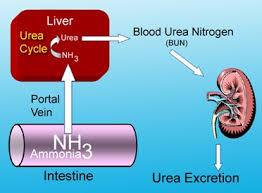 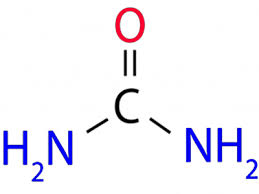